Урок усвоения новых знаний по теме «Время»
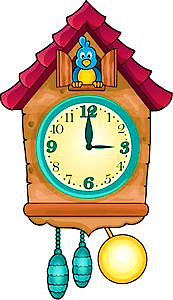 Решитько Юлия Ивановна,
 учитель английского языка
 МБОУ СОШ № 3, г. Чехов
Riddle
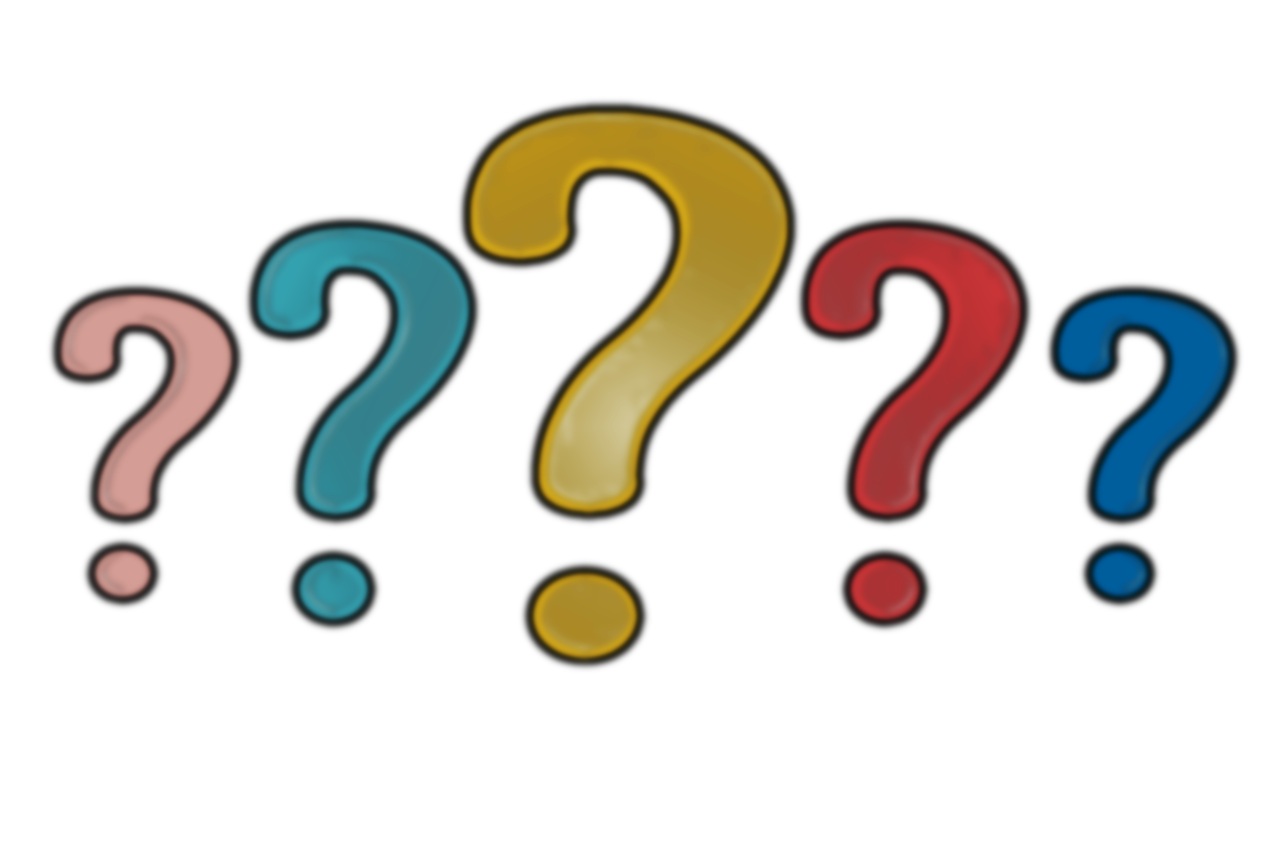 What has a face and two hands, but no arms or legs?
2
It’s a clock.
3
Types. It’s a…
clock
4
Types. It’s a…
watch
5
Types. It’s an…
hourglass
6
Types. It’s an…
alarm clock
7
Time associations
day
century
month
week
8
Famous clocks in Russia and in the UK
What famous clocks in Russia and in the UK  do you know?
 Do you know any facts about them?
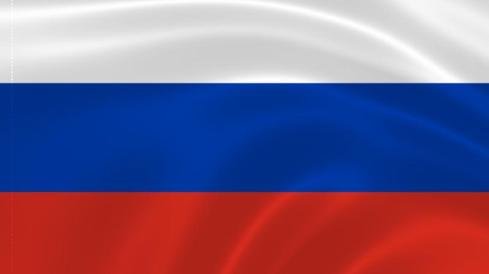 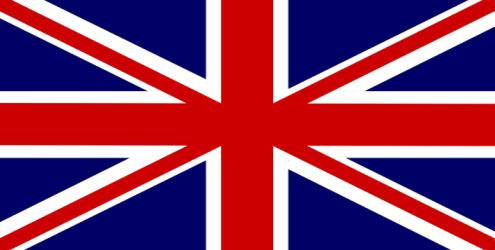 9
Moscow. Kremlin Chimes.
10
London. Big Ben.
11
The facts about
Kremlin Chimes
Big Ben
12
Insert
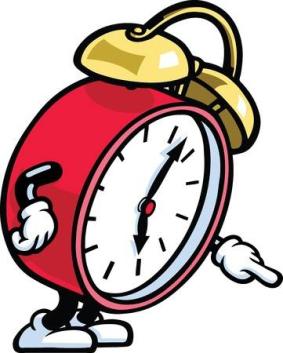 13
Time span
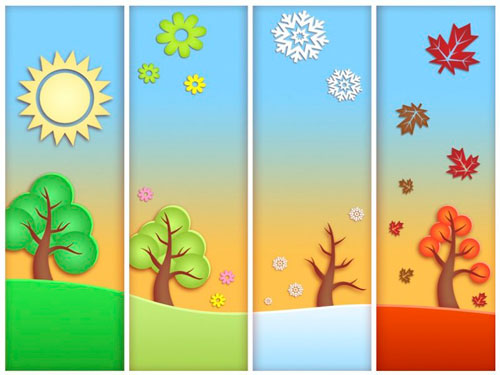 Second – секунда,
Minute – минута,
Hour – час,
Day  - день,
Week – неделя,
Month – месяц,
Year – год,
Century – век.
14
Time span
Write the words on the line below so the shortest is the first and the longest is the last. 
(month, hour, day, minute, second, year, week, century)
the shortest                                                                         the longest
15
Time span
16
Comparative degree
Longer than – длиннее, чем

Shorter than – короче, чем
17
Longer than/shorter than
18
Question
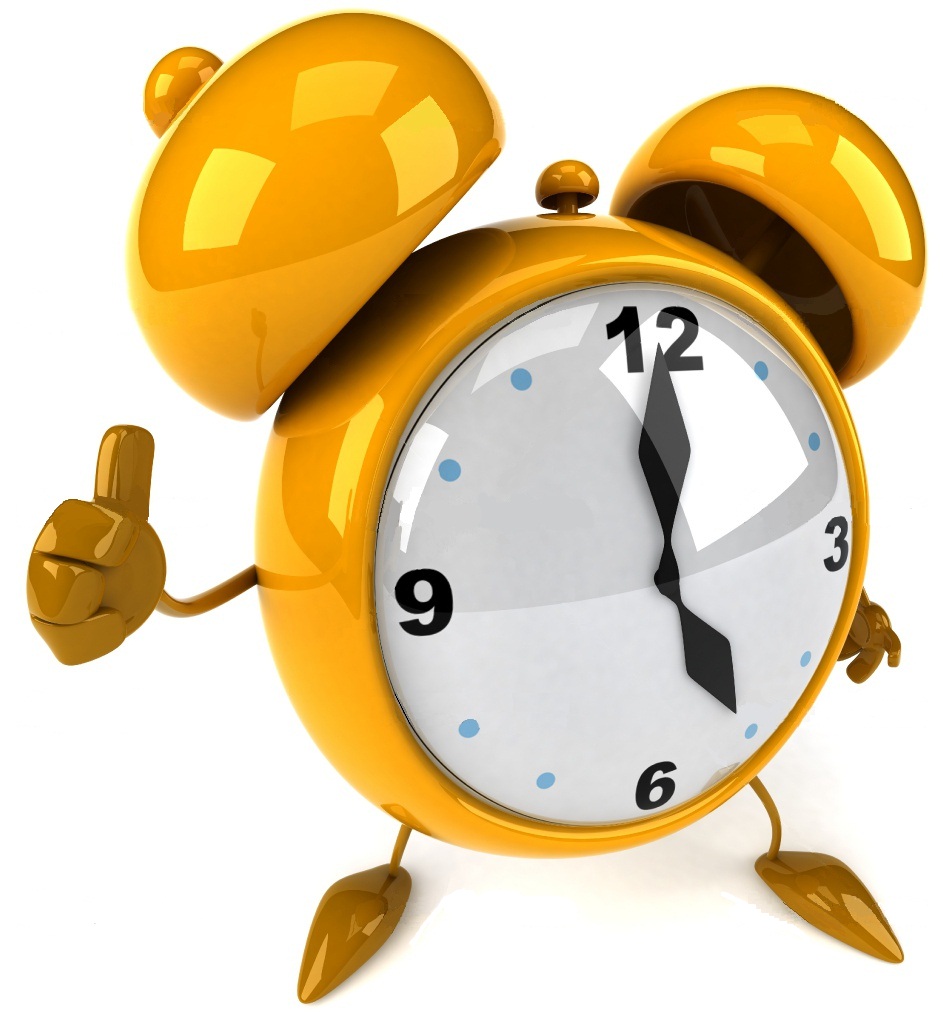 19
What time is it?
It’s half past
It’s quarter past
It’s quarter to
20
Read and match
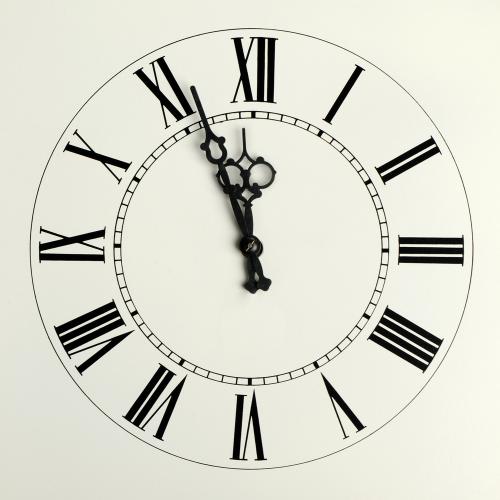 21
Day or night?
p.m.
a.m.
22
a.m. and p.m.
23
12:00 p.m.
Noon - полдень
24
12:00 a.m.
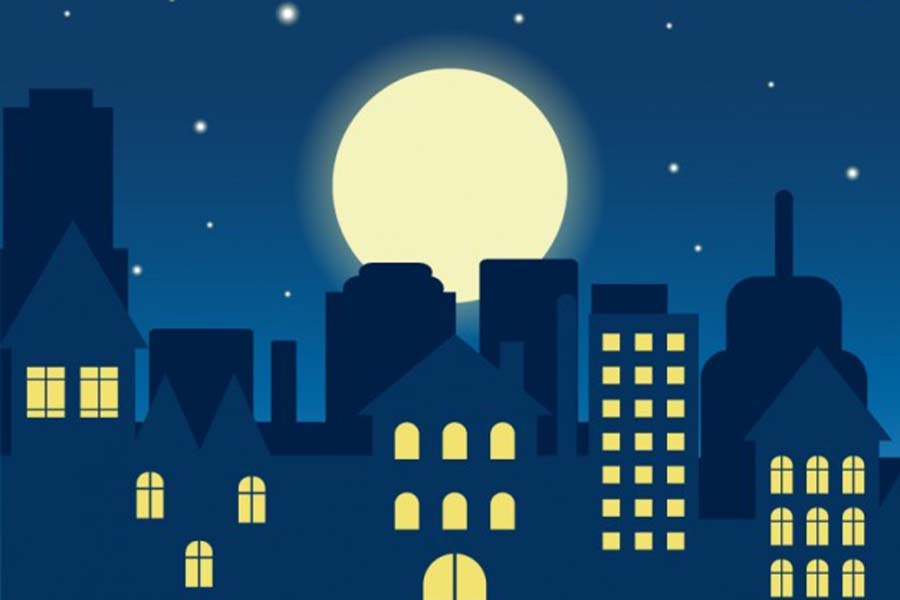 Midnight – полночь
25
The proverb
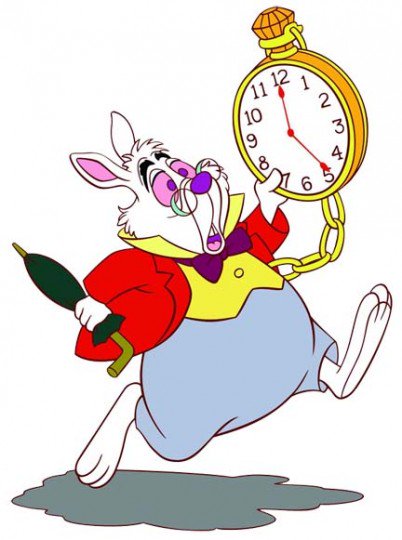 Better three hours too soon than a minute too late. 

Лучше три часа прождать, чем на одну минуту опоздать.
26
Quizz. What time is it?
27
Quizz. Types.
28
Quizz. Questions.
Как по-английски будут «стрелки часов» и «циферблат»?
Как спросить «Который час?»
В чем разница между clock и watch?
Какие слова, выражающие промежутки времени, вы запомнили?
Как сказать длиннее, чем / короче, чем / лучше, чем?
Как по-английски будет четверть/без четверти/половина десятого?
Какие знаменитые часы вы знаете в России и Великобритании? Что вы можете о них рассказать?
29
Homework
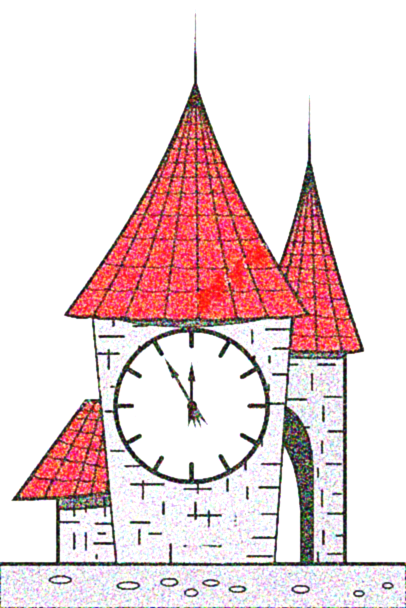 Draw the famous clock tower and write down the time under it.
 Make a report in English about any famous clock tower in the world.
30
Thank you!
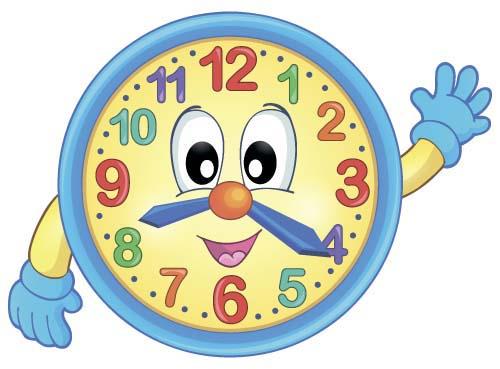 31